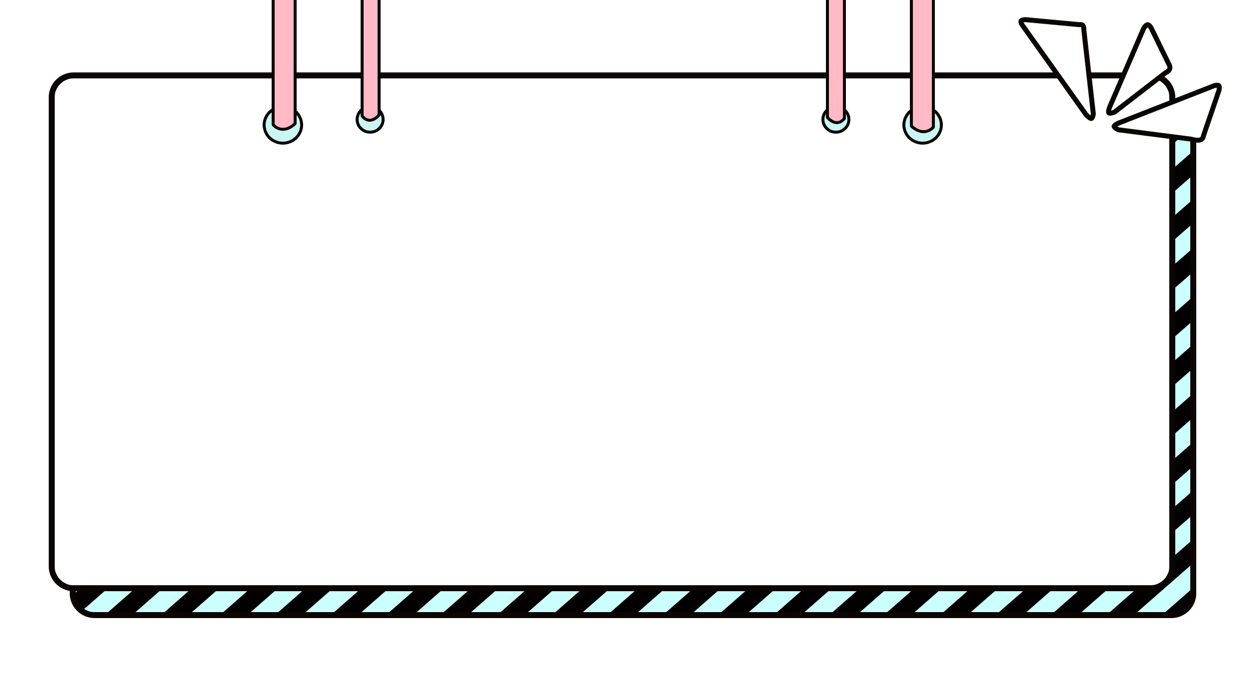 Khởi động
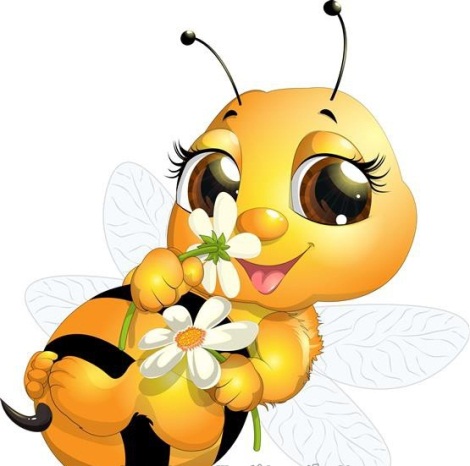 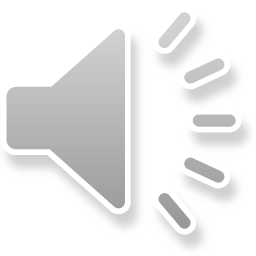 ONG NHỎ 
   VÀ MẬT HOA
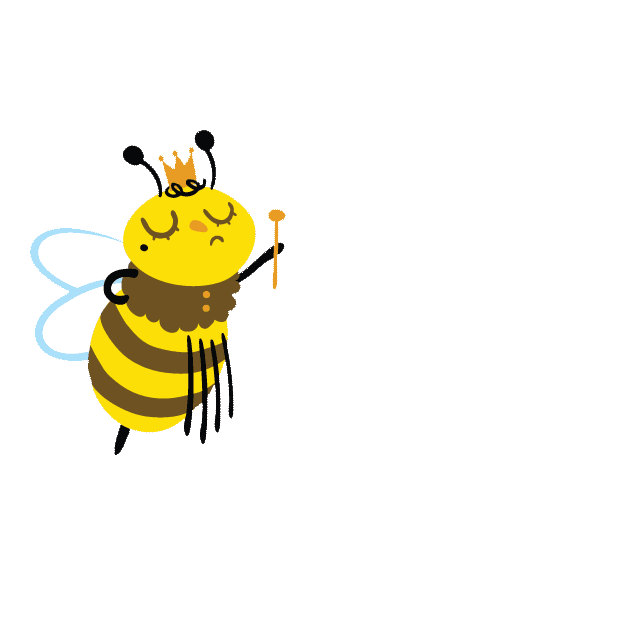 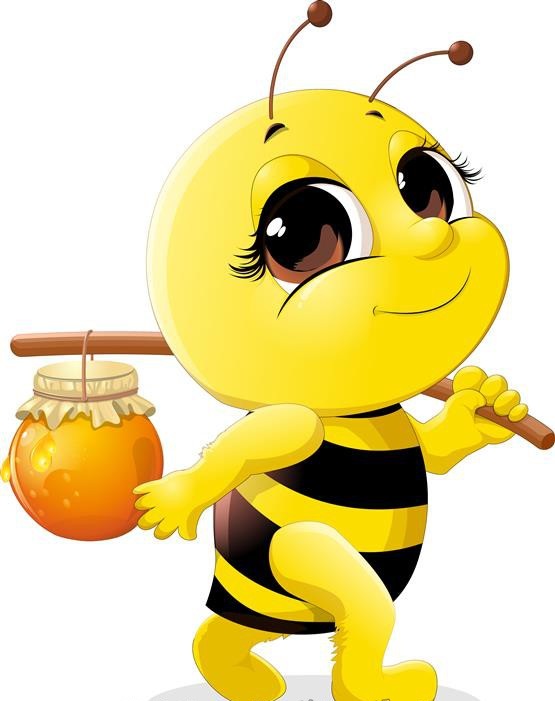 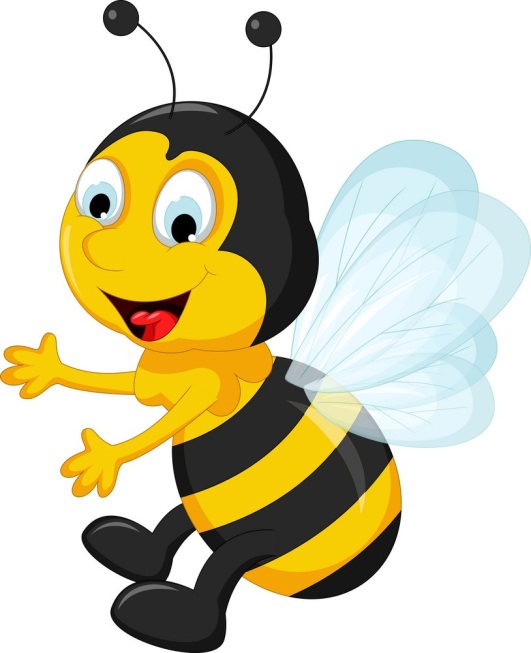 BẮT ĐẦU
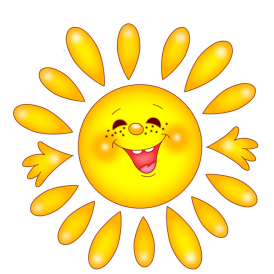 Có mũi có lưỡi một đôi,
Làm việc đều chia đôi,
Cắt vật mềm cắt giấy,
Sẵn sàng giúp mới vui - Là cái gì?
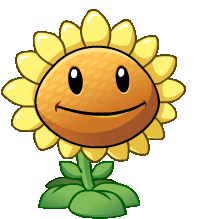 A. Cái kéo
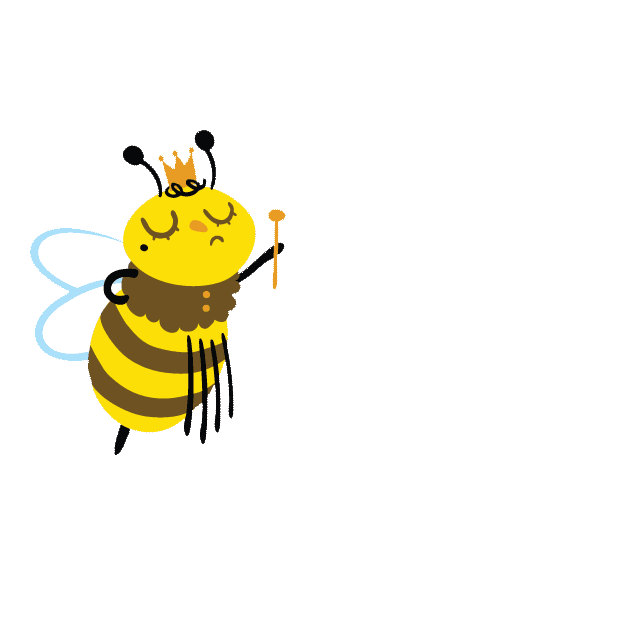 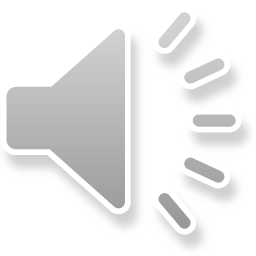 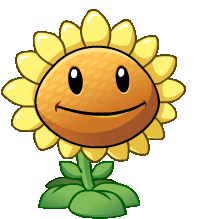 B: Cái bút
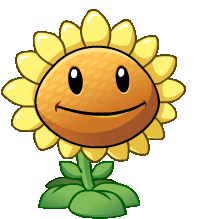 C: Cái bát
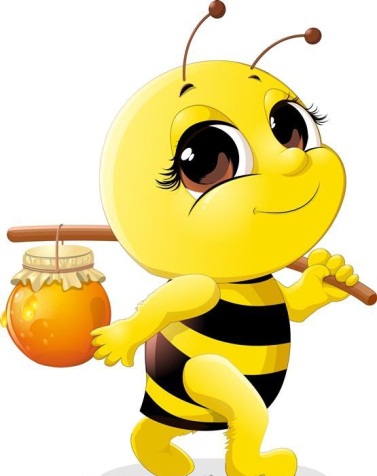 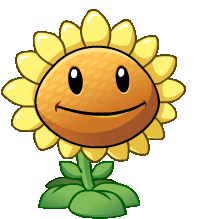 D: Cái thìa
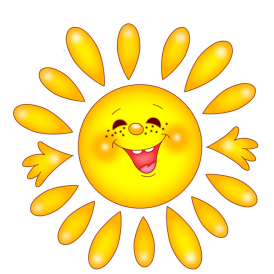 Áo màu ngoài, ruột trắng tinh, Đợi chữ xinh xinh sẽ hiện lên dòng - Là gì?
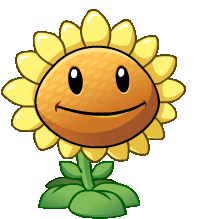 A: cái bút
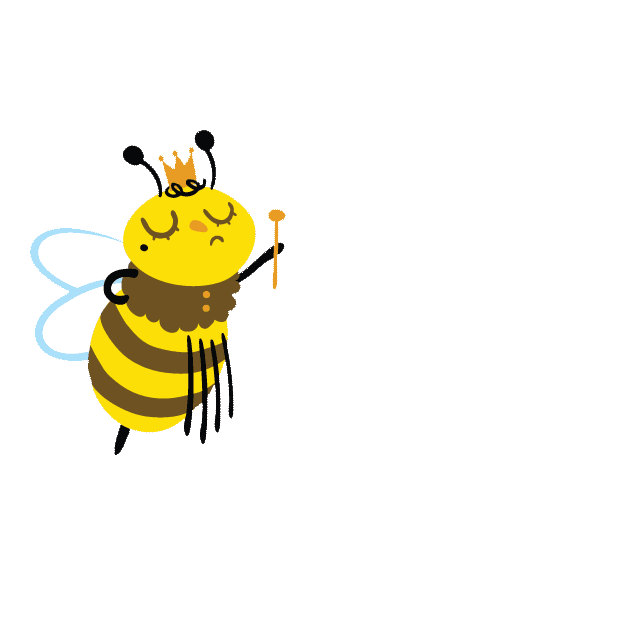 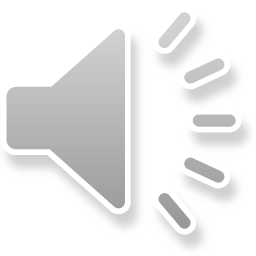 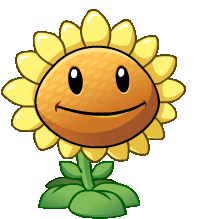 B: cái áo
C. quyển vở
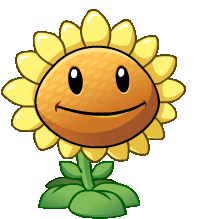 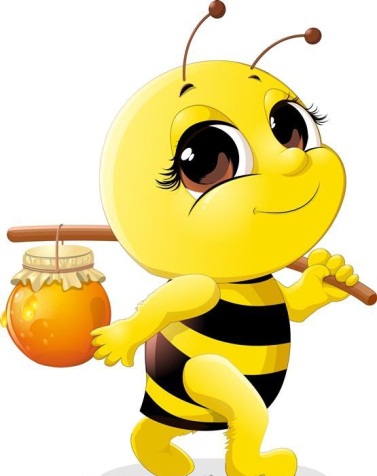 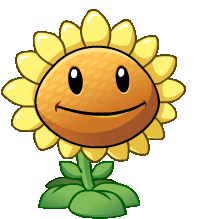 D: quyển sách
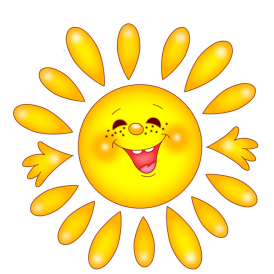 Ngày ngày vẫn đi học,
Mà chẳng đọc một câu,
Chữ viết thì làu làu,
Gọi tên mà xám xịt - Là cái gì?
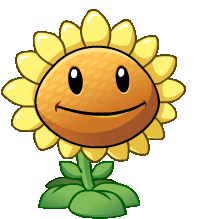 A. Cái bảng
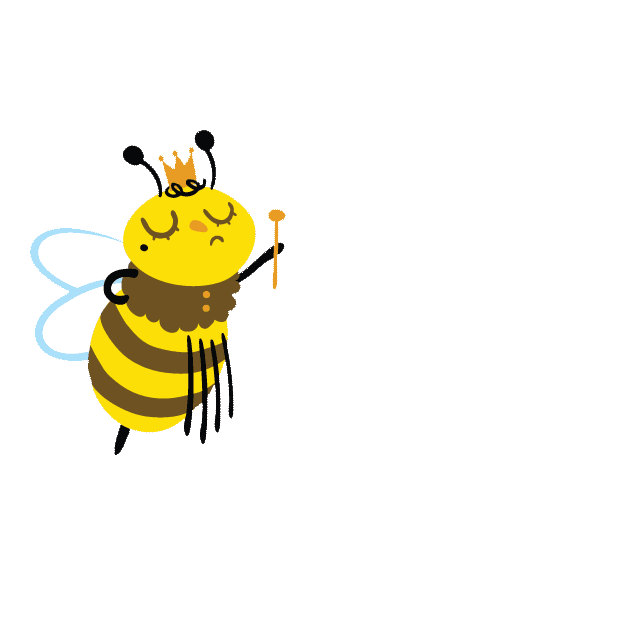 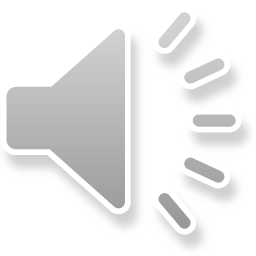 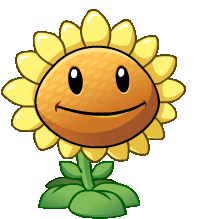 B: Viên phấn
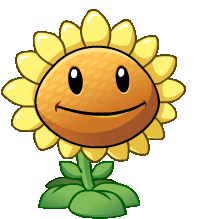 C: Cái kéo
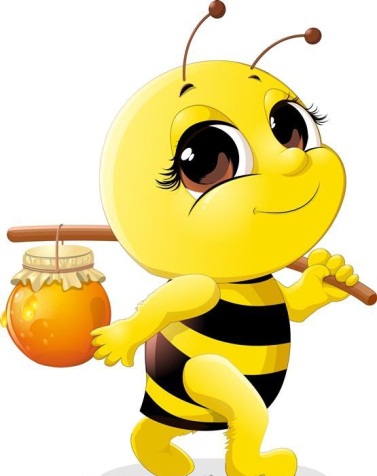 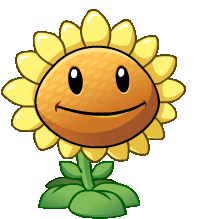 D: Quyển vở
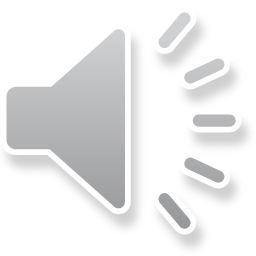 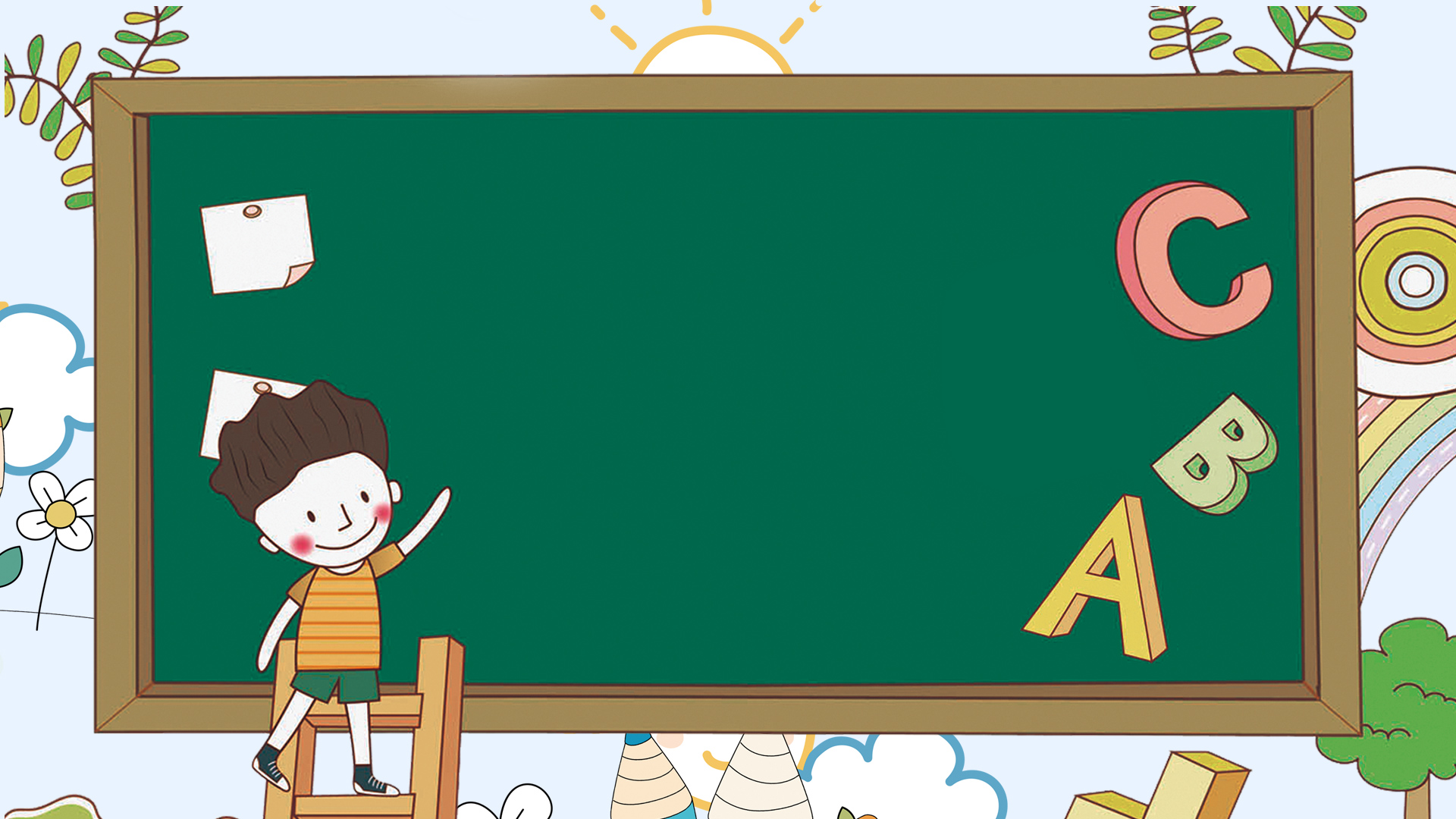 Từ ngữ chỉ sự vật. 
Câu nêu hoạt động
Thứ năm ngày 7 tháng 10 năm 2021
Tiếng việt
Từ ngữ chỉ sự vật. Câu nêu hoạt động.
1. Dựa vào tranh, tìm từ ngữ:
- Chỉ sự vật:
- Chỉ hoạt động:
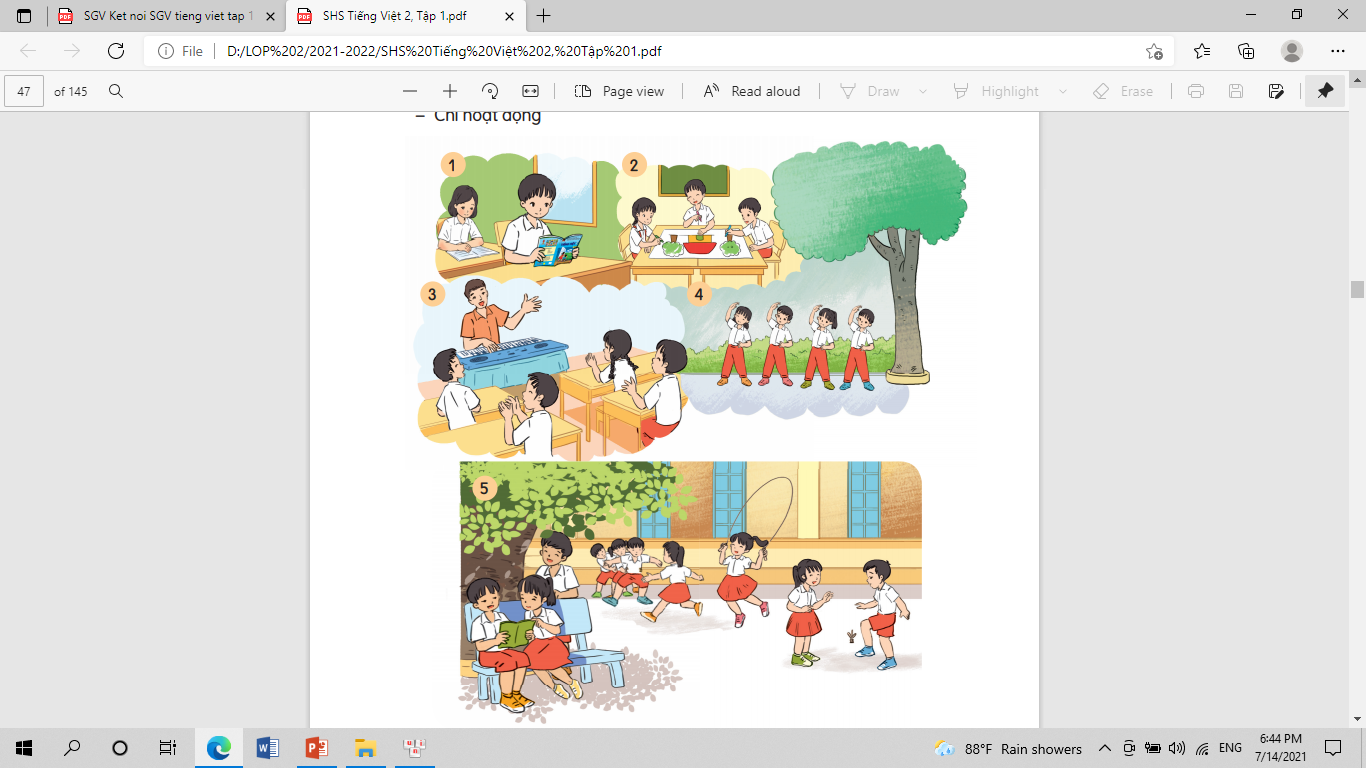 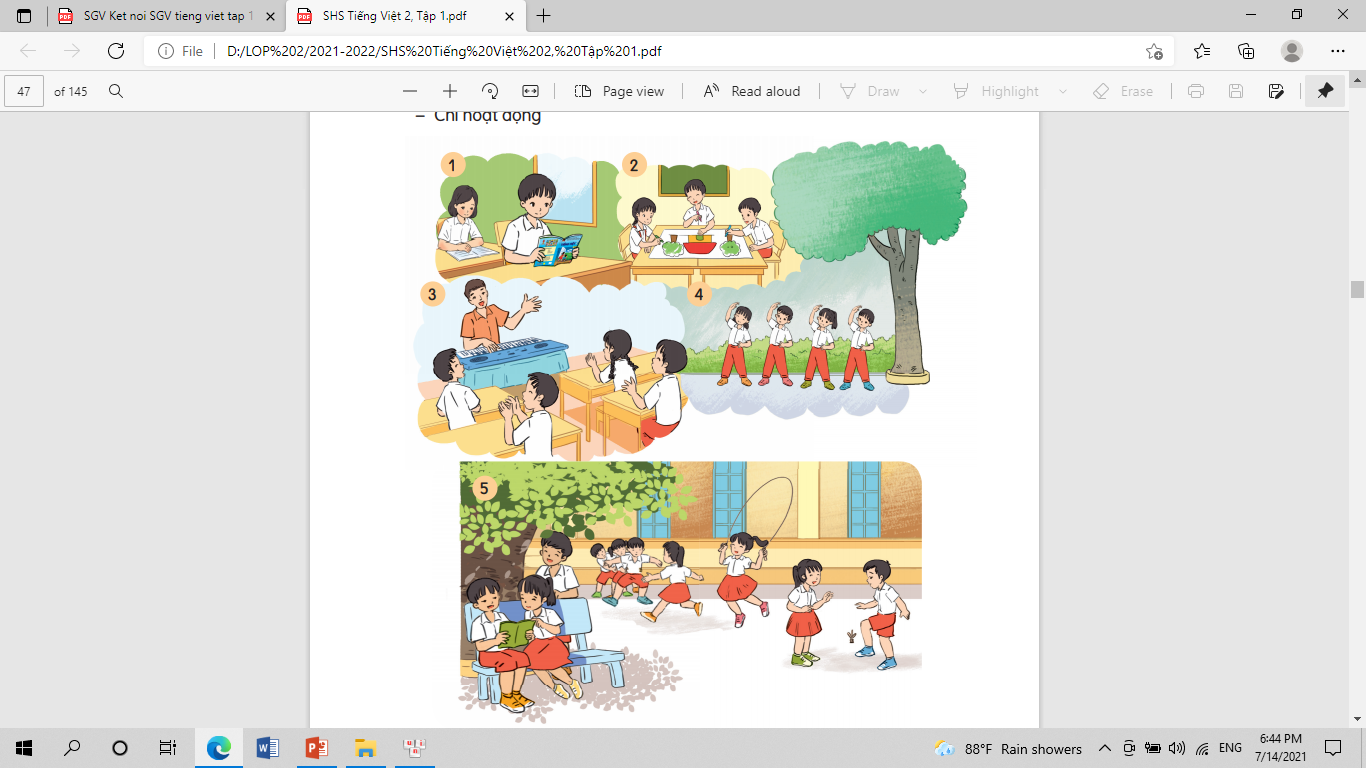 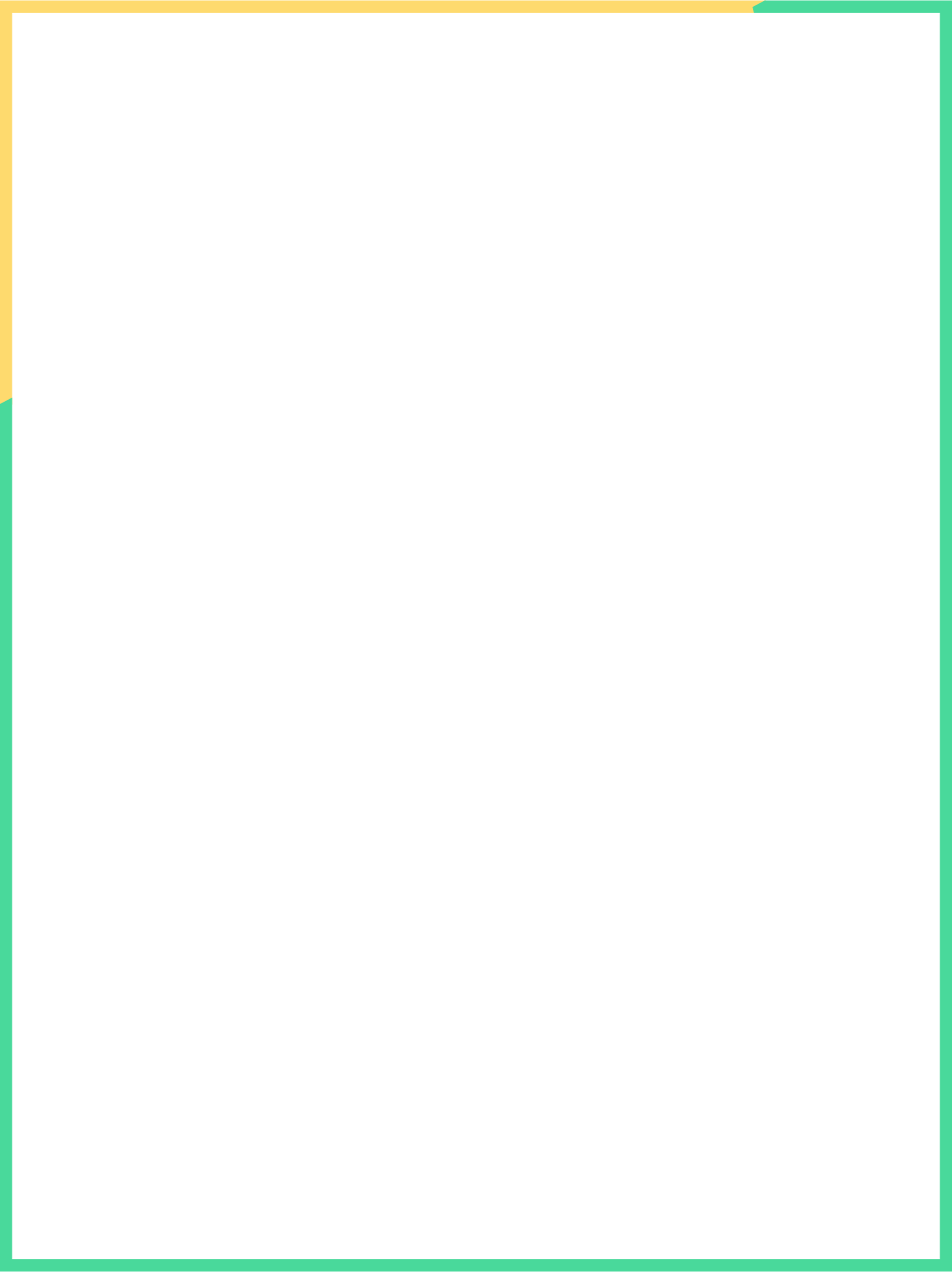 1. Dựa vào tranh tìm từ chỉ sự vật và hoạt động
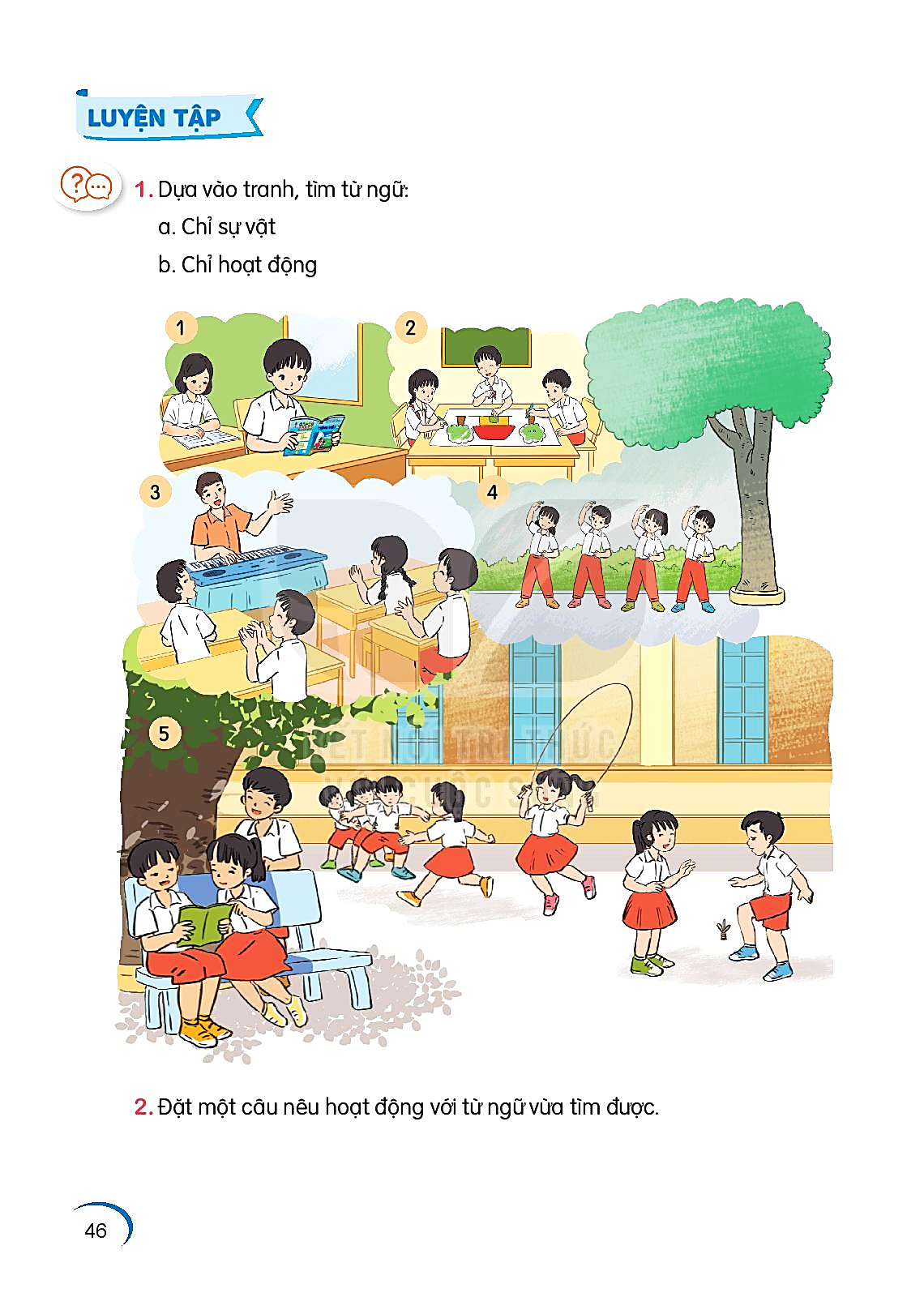 Hoạt động
Sự vật
sách, vở
bàn, ghế
bảng
đàn
cây
dây nhảy
quả cầu 
cửa
ghế đá
học bài
vẽ
đánh đàn
tập thể dục
nhảy dây
đá cầu
chạy
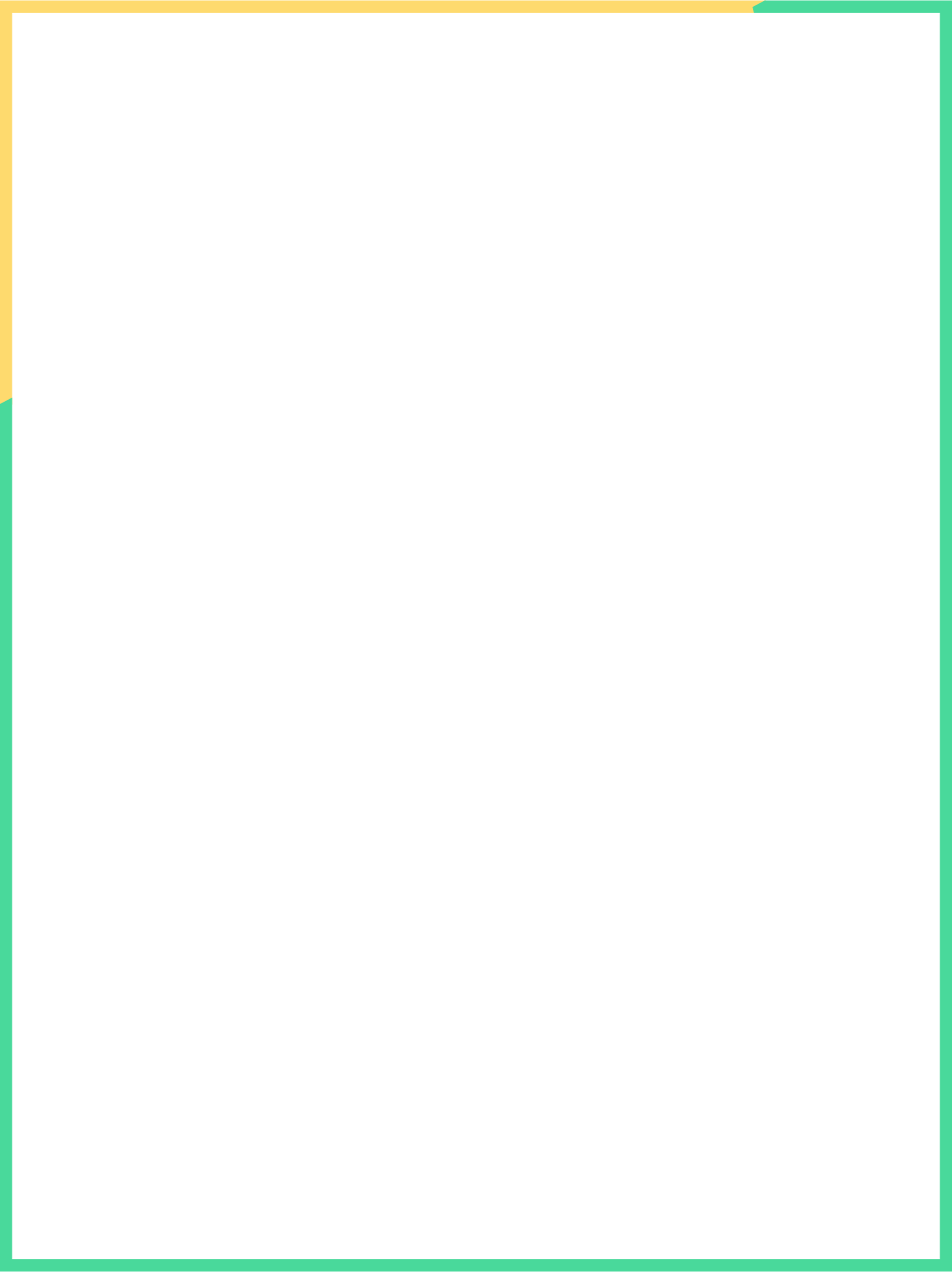 2. Đặt một câu nêu hoạt động với từ ngữ vừa tìm được
M: Trên sân trường, các bạn đang chơi nhảy dây.
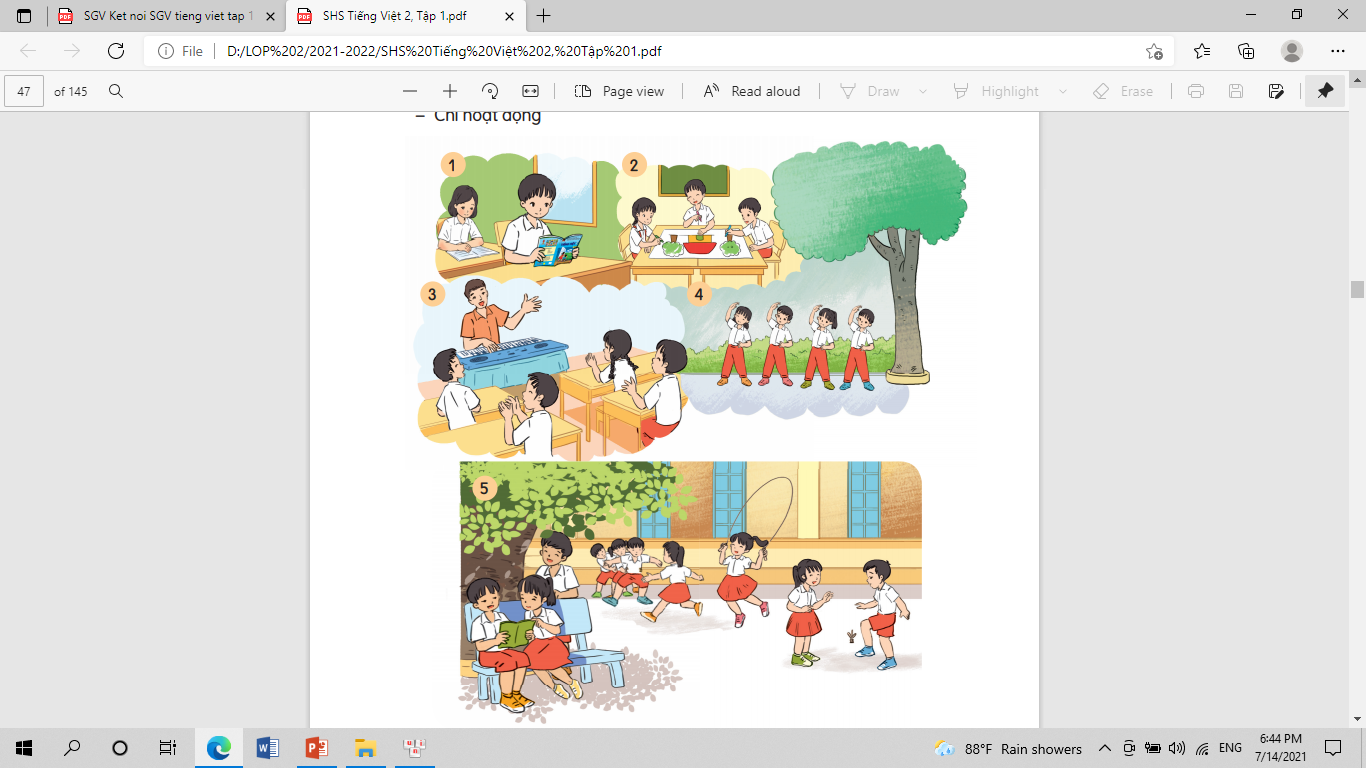 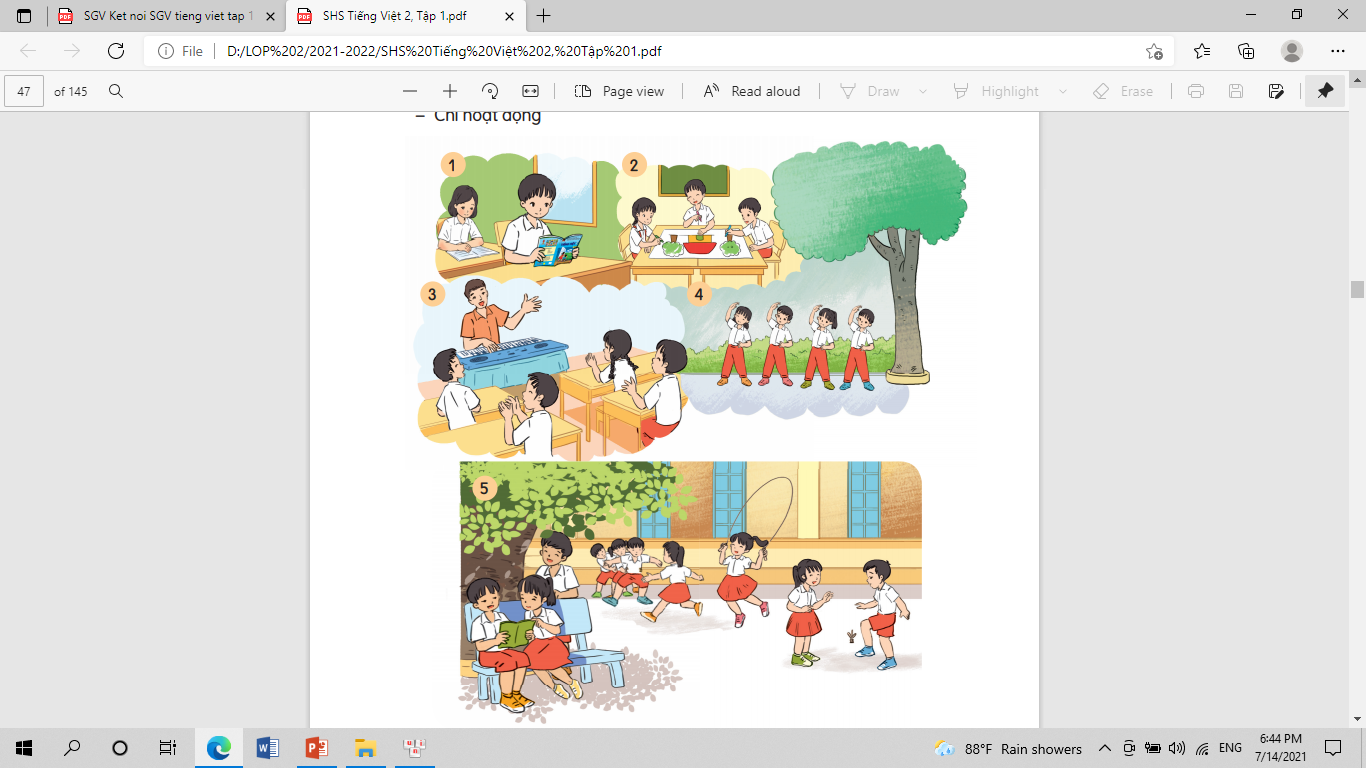 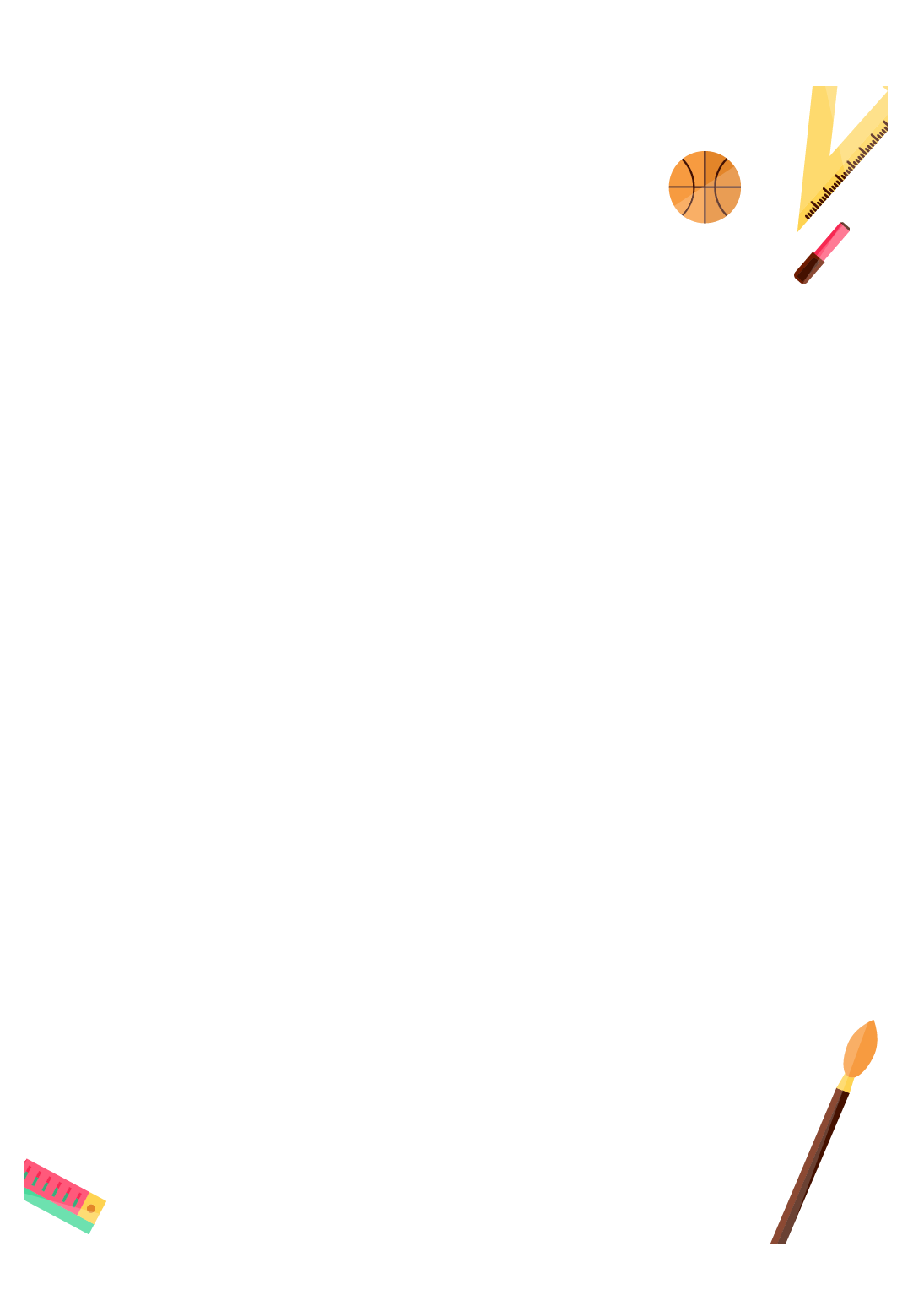 Design by: Hương Thảo – tranthao121004@gmail.com
Củng cố, dặn dò
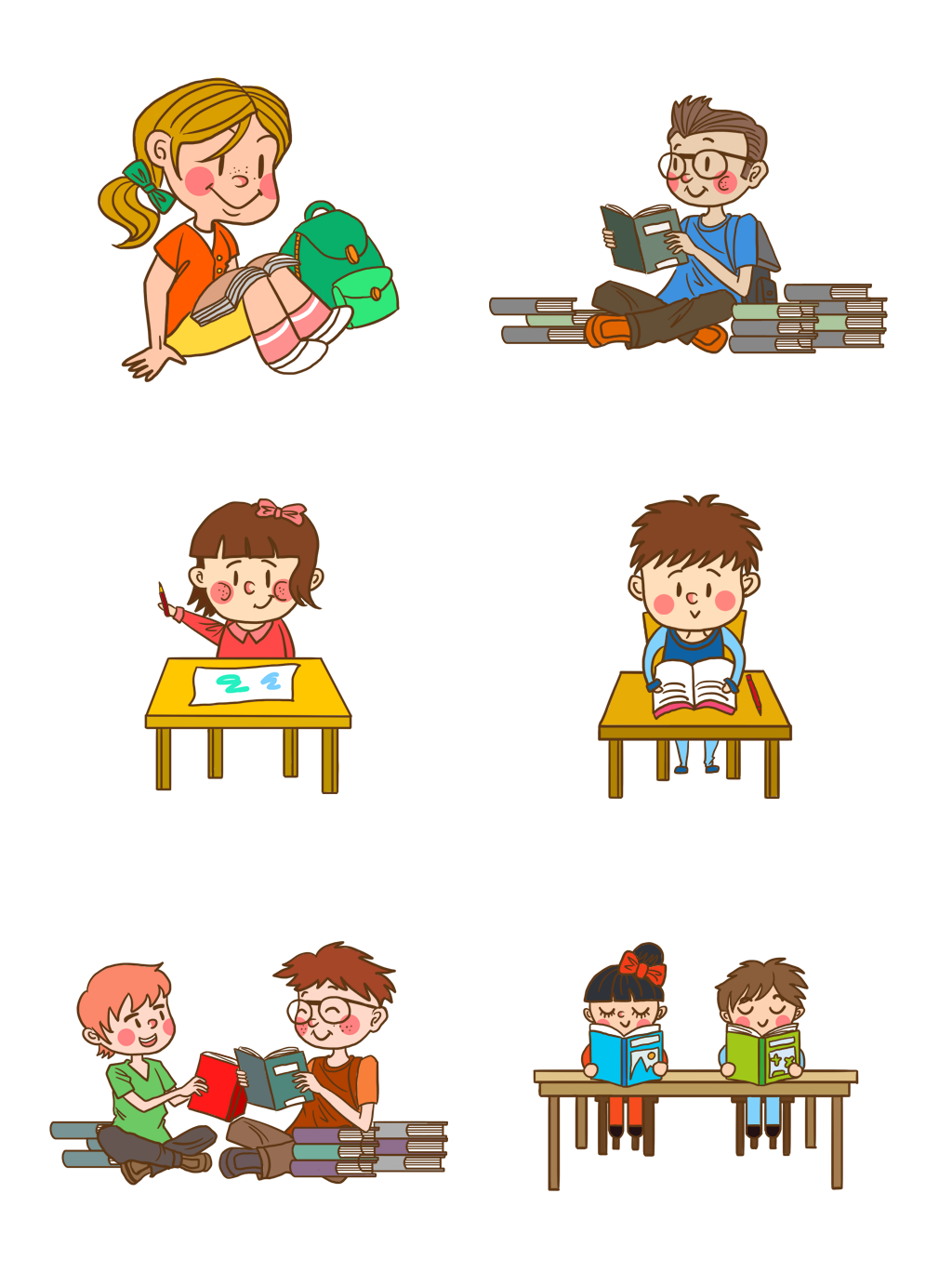 [Speaker Notes: Bài giảng thiết kế bởi: Hương Thảo - tranthao121006@gmail.com]